ĐỀ TÀI:CHĂM SÓC BỆNH NHÂN ĐẶT ỐNG          THÔNG TĨNH MẠCH TRUNG TÂM
Sinh viên :
 Vũ Thị Nhã Phương
 Hoàng Mai Phương
  K19YDD1
I .  Định nghĩa :
-   Áp lực tĩnh mạch trung tâm - central venous press ure ( CVP hoặc PVC). Nó thể hiện khối lượng tuần hoàn (thể tích) trong lòng mạch máu và khả năng làm việc của tim.
      -  Chỉ số bình thường của CVP là 4 - 10 cmH2O.
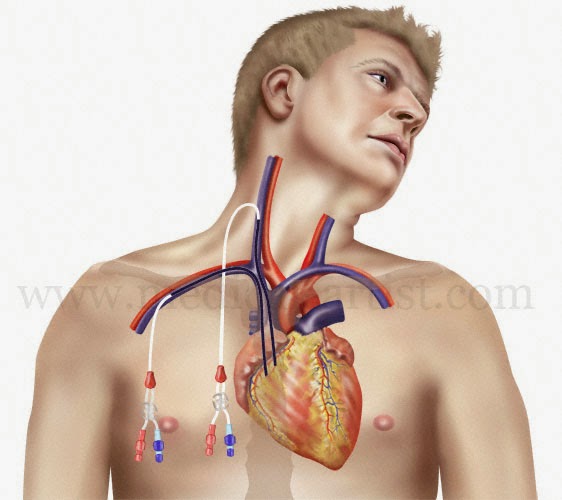 Chỉ định
Chống chỉ định
Lập đường truyền tĩnh mạch hoặc lấy máu
Theo dõi áp lực tĩnh mạch trung tâm (CVP) trong lúc bù dịch hay hồi sức
 Đo áp lực tĩnh mạch trung tâm
Đo áp lực buồng tim, chạy thận 
Dùng để chạy thận nhân tạo ở những bệnh nhân bị suy thận
Rối lọan đông máu
Tĩnh mạch định đặt bị tắc
 Nhiễm trùng vùng đặt
 Điều kiện giải phẫu học khó chọc: bướu cổ lớn, gù vẹo, khí phế thủng nặng
III. Chuẩn bị :
Ống thông
Bơm tiêm: 5, 10 ml
Săng, găng vô khuẩn
Kim chỉ, 1 kely, kéo
Bông gạc vô khuẩn
Băng dính, cồn
Dịch truyền
Thuốc gây tê, an thần
Bàn làm thủ thuật
Đèn gù
Dụng cụ đo ALTMTT ( Cột đo và khóa ba chạc)
3.2.  Bệnh nhân: 
-   Tư thế bệnh nhân:
Nằm ngửa, kê gối dưới vai, nếu đặt theo đường tĩnh mạch dưới đòn
Đầu nghiêng sang bên đối diện, nếu đặt theo đường tĩnh mạch cảnh trong
-   Bệnh nhân phải được giải thích (nếu bệnh nhân tỉnh) tình trạng bệnh và lợi ích của việc đặt ống thông tĩnh mạch trung tâm
Mắc máy theo dõi nhịp tim, huyết áp, nhịp thở, Sp02
    3.3.  Nhân viên y tế
IV. Tiến hành
V. Đánh giá ghi chép hồ sơ
Ghi chép tình trạng: ý thức, mạch, huyết áp,nhịp thở, SpO2, nhiệt độ trước, trong và sau khi làm thủ thuật
Báo cho bác sĩ những dấu hiệu bất thường
VI. Kỹ thuật đo ALTMTT
6.1. Chỉ định
6.2. Kỹ Thuật đo
6.2.1. Chuẩn bị
 Dụng cụ:
Bệnh nhân nằm thẳng, đầu bằng
Mốc đo: Điểm 0 của cột ngang với nhĩ phải, tương ứng:
Đường nách giữa ngang qua khoang liên sườn 2
1/3 trước và 2/3 sau của lồng ngực tính từ đường nách trước
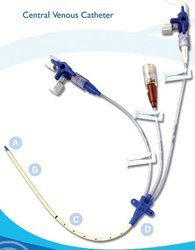 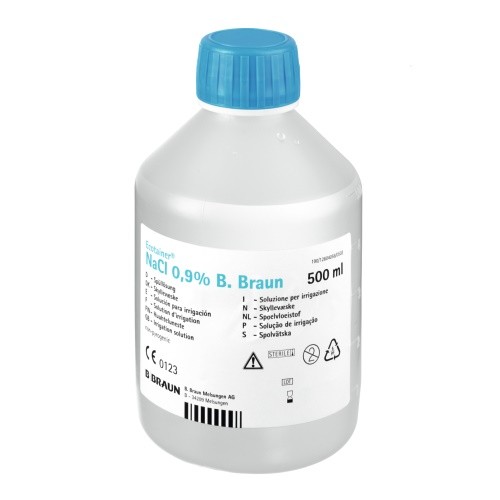 6.2.2. Tiến hành đo
Khóa đường dịch truyền và mở đường đo ALTMTT
Để cột nước đo tụt nhanh xuống cho tới khi không tụt được nửa, ngừng thông khí nhân tạo, cột nước tụy tiếp rồi dừng lại, dao động theo nhịp thở tù 0.5-1 cm. Chiều cao cột nước tính từ điểm 0 là ALTMTT
MỘT SỐ TAI BIẾN CÓ THỂ XẢY RA
Tràn khí màng phổi
Tràn máu màng phổi
Tụ máu
Nhiễm trùng catheter, nhiễm trùng huyết
Catheter bị đứt trôi vào tim
VII. Chăm sóc
CẢM ƠN THẦY CÙNG CÁC BẠN ĐÃ LẮNG NGHE!!!